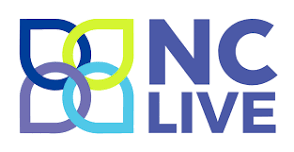 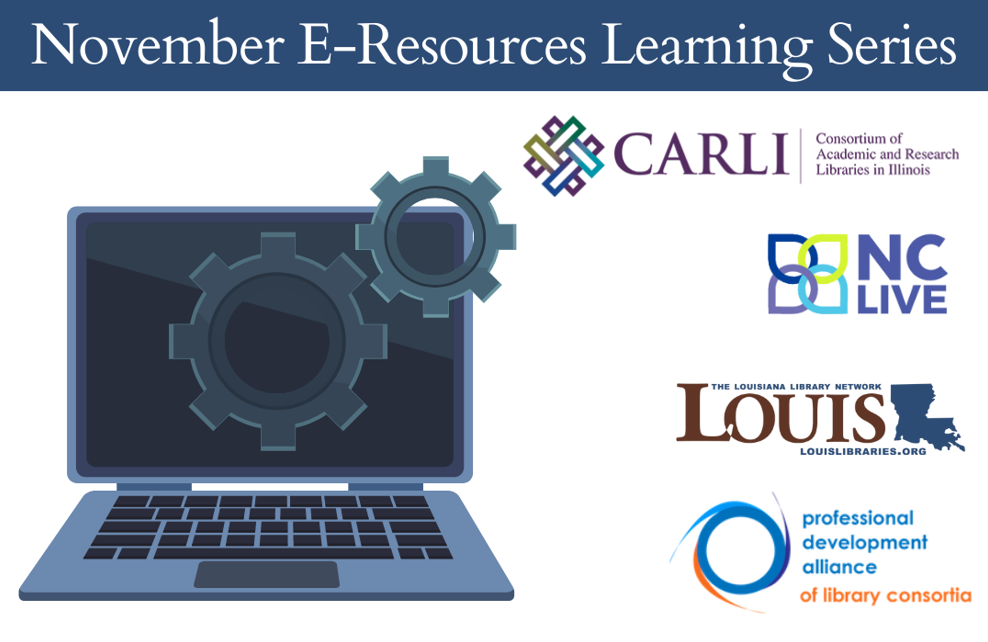 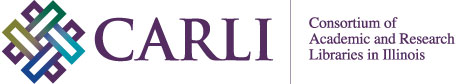 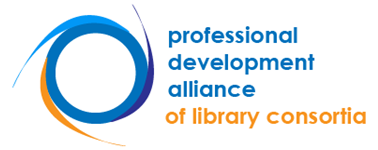 y
E-Resources Learning Series
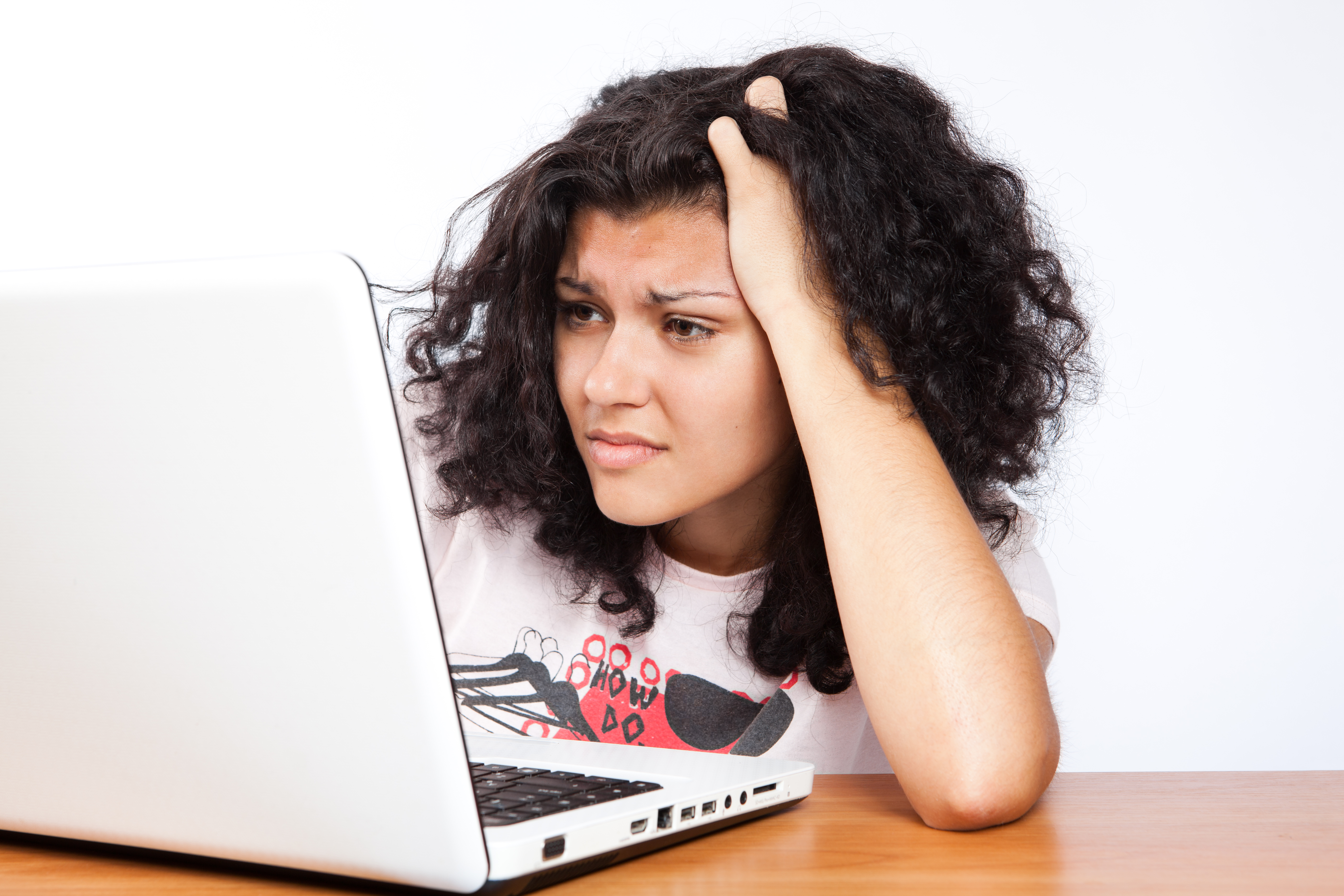 "Computer problems" photo 
by CollegeDegrees360 CC BY-SA 2.0
The Link Didn't Work, Now What? Troubleshooting Patron Reports of E-Resources Linking Problems	Denise Green
Zoom’s Live Transcript is enabled.
Troubleshooting patron reports of e-resources linking problems.
Introductions and Learning Goals

Today’s instructor
Learning Goals

Recognize typical e-resources linking problems
Know how to start investigating
Familiar with tips for solving issues with
Authentication & Proxying
Resource Activation
Citation/Metadata
[Speaker Notes: Hello all, I’m Denise Green, Senior Library Services Coordinator at CARLI. At CARLI since October 2014. I’ve had a long career in reference, instruction, e-resources & link resolver management and staff training in Ohio and Illinois academic libraries.  I will focus on Alma/PrimoVE examples, but general principles and tips apply to all systems.]
Troubleshooting patron reports of e-resources linking problems.
Always Start with a Do Over- 

1.Re-create the search and find the problem linking again.  Did you find the full text now? 
	If that doesn't work then,

2.Try another web browser than what the patron used. 	
Use an incognito       or private window        to clear cache and any proxy/login sessions. 

	If the linking issue can be replicated, investigate further depending on error messages or the patron's story.
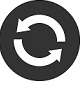 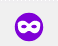 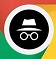 [Speaker Notes: So you get a report that some e-resources link didn’t work? Didn’t connect to full text or only got part way there- no what. 

1.Re-create the search and find the problem linking again. See if you can connect using the link. Sometimes linking issues are temporary, and you can't replicate the problem. If you are able to get the full text now, ask your patron to search again after clearing their browser cache and search history (or send them the full text file.)
If that doesn't work then,
2.Try another web browser than what the patron used. Preferably use an incognito (Chrome)  or private (Firefox) window. Sometimes linking issues are related to a particular web browser or caching/cookies issue. The problem may not appear in a different browser. If this now works for you, ask your patron to search again after clearing cache and cookies and then opening a fresh browser window. Up to date browser can affect too.]
Troubleshooting patron reports of e-resources linking problems.
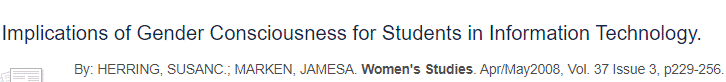 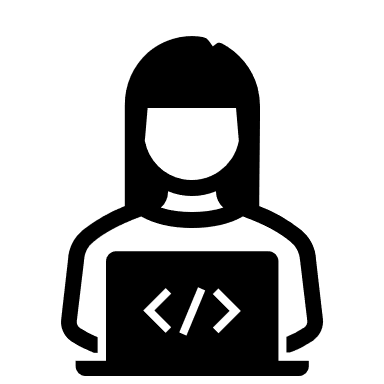 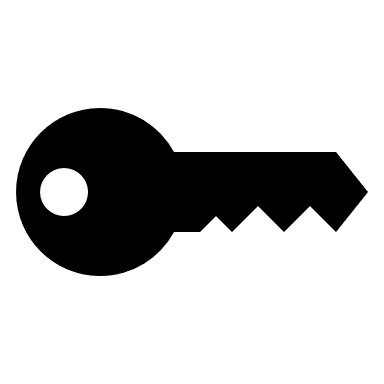 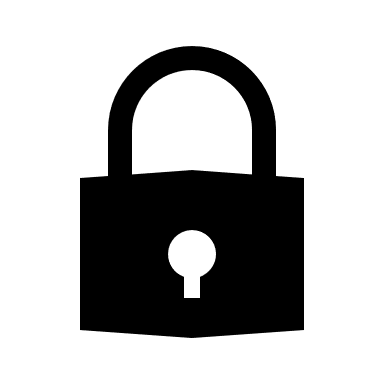 Library e-resource
Google Scholar
Vendor’s interface
If Off Campus- Authentication/Proxying
System builds an OpenURL/ Context Object, etc. ***
Link Resolver-  Alma, SFX, Summon, 360, EB Full Text Finder, WorldShare, etc.
On to publisher, repository or vendor interface
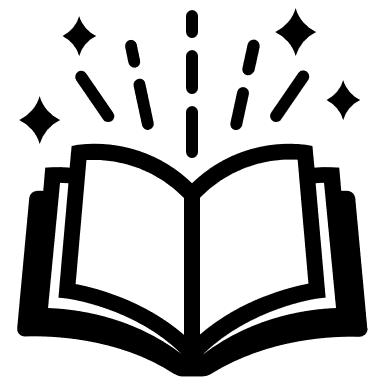 Full Text: html/pdf/ streaming media, etc.
[Speaker Notes: In order to understand problems with authentication, collection activation and metadata, Here’s a simplified map of the usual process for e-resources discovery and access.  So typically , your patrons or students or faculty /staff are looking for information in an index of some kind whether from Google or your library’s e-resources’ catalog/discovery tools or a Vendor’s interface like ACS Publications, EBSCOhost, ProQuest, etc.  They find a promising citation and then we’re off to ….

Simple process right? , NOT!]
Troubleshooting patron reports of e-resources linking problems.
System builds an OpenURL/ Context Object, etc. *** 
OpenURL construction quite complicated building on citation/metadata elements like ISSN/ISBN, title, author, date, pages, etc.

Diagram from Plearn, openUrl.cc File Reference
https://www-labs.iro.umontreal.ca/~lisa/LibraryReference/html/d3/db7/openUrl_8cc.html
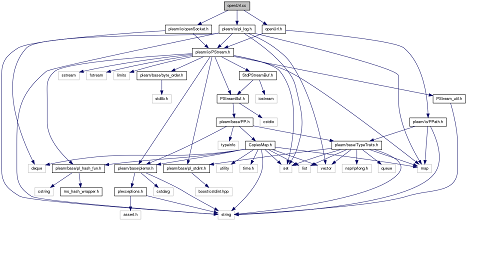 [Speaker Notes: Note, there’s a lot more that my previous diagram shows about making an OpenURL based on the citation metadata as this diagram partly shows.  Gee, what could go wrong with Open URL construction? (sarcasm) We’ll come back to OpenURLs later in this presentation.]
Troubleshooting patron reports of e-resources linking problems.
Authentication issues: On Campus/Off Campus
If it works on campus, but the off-campus patron is getting "Access denied" or "You must authenticate..." type messages like:
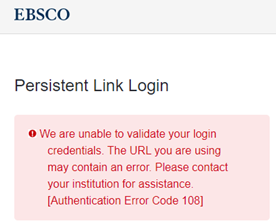 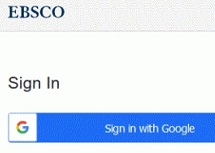 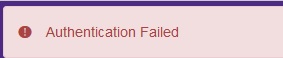 Time to check on the user’s campus login id: Do they have one? Is it active currently? Help them resolve any campus id/authentication issues?  
Perhaps user was not going through library website?
Refer to other campus offices as needed.
[Speaker Notes: Help them get a working campus authentication login, Will often involve calling or sending the user to campus id office or the like. The lapsed or “not ready yet” campus account authentication issue is especially common at the beginning of an academic term when brand new students or students re-entering after a “stop out” are back as your library users but the authentication system hasn’t caught up yet. Ditto for new or returning  faculty and staff. Try to know, if possible, when your organization loads patron data. And conversely when graduating students & employees are processed for auth loads. 
Of course, the patron may have no valid claim to such an off campus login if graduated or otherwise separated from your university.  I won’t go into more details here since providing a campus id will vary a great deal depending on your proxying system, if you use single sign on or not, how does your campus system interact with library resources  and similar factors.]
Troubleshooting patron reports of e-resources linking problems.
Authentication issues: E-Collection Issues
Can the patron can login to your library's e-collections in general, but not this particular e-collection? If yes, then it may be a problem with just this e-collection or its vendor.  
Check for proxy settings for the problematic e-collection in your library systems.
If the disconnect persists, check with the vendor. 
IP ranges can get lost. 
Some vendors change proxy settings from time to time.
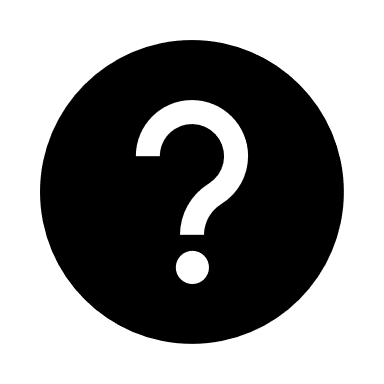 What if everyone gets "Access Denied" or "You Must Authenticate..." when On-Campus or Off? 
Check with your campus IT. Is there a problem campus wide? 
Check the vendor’s status web page. 
For ex. https://status.proquest.com/ 
Is the vendor down in your geographical area?
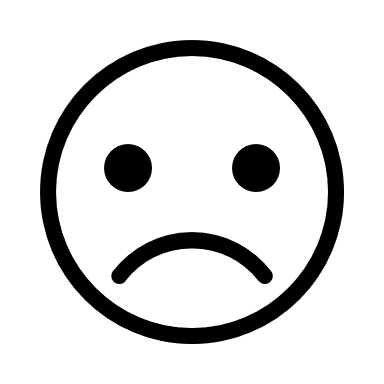 [Speaker Notes: Other Authentication matters relate to e-collections themselves. If problems persist, contact the vendor and confirm they have up to date proxy IP ranges for your campus including any EZ Proxy or OpenAthens IP ranges. Vendors can lose IP ranges. Or due to human error or changes in the vendor's platform, your library's IP ranges and the proxy details can be incorrect. If you have access to your library's administrative account on vendor site, log in. Check if the account has the correct IP range for the institution. EZproxy IP or Open Athens IP must be included in the IP ranges. If needed, update the IP range on the library administrative account. If the account does not allow customers to update the IP ranges, contact your vendor.  Note some vendors manage IP ranges using theIPregistry.com. You may also need to update the institution’s IP range at theIPregistry.com.]
Troubleshooting patron reports of e-resources linking problems.
Library Proxy Error messages examples:
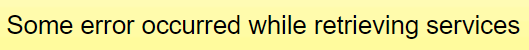 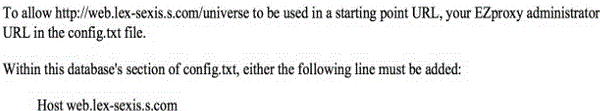 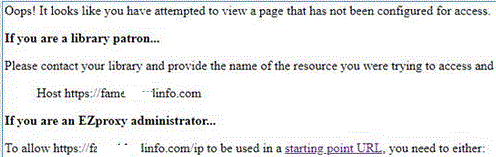 Check for proxy settings for the problematic e-collection(s) in your library systems. New stanzas? Or other settings? 
Check with the vendor: IP ranges? Proxy settings?
[Speaker Notes: Some times patrons can authenticate. Their single sign on works but
Error message examples related to library e-collection proxying issues.  Here’s two from EZ Proxy and one of most unhelpful & vague messages ever…]
Troubleshooting patron reports of e-resources linking problems.
Library Proxy Error messages examples:
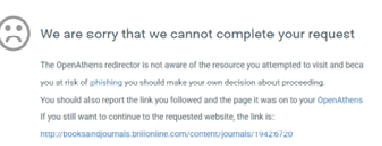 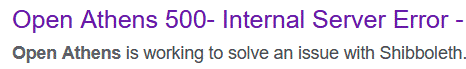 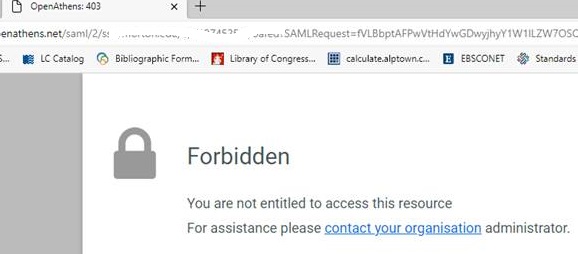 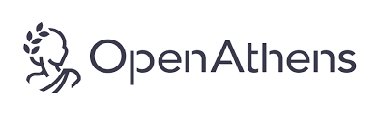 Check for proxy settings for the problematic e-collection(s) in your library systems. New stanzas? Or other settings? 
Check with the vendor: IP ranges? Proxy settings?
[Speaker Notes: Error message examples related to proxying issues- 
OpenAthens examples. 
Pause for Questions.]
Troubleshooting patron reports of e-resources linking problems.
Cross overs: Authentication/Proxying and Resource Activation issues:
Could the wrong e-title or e-collection be active for your users? 

Example:  "Homiletic," ISSN 0738-0534- can’t get to full text but our library bought access via EBSCOhost ATLA e-journals?
After investigating and checking invoices we found the library had activated wrong one from these available e-collections: 

EBSCOhost AtlaSerials, Religion Collection
EBSCOhost ATLA Religion Database with ATLASerials
EBSCOhost AtlaSerials PLUS, Religion Collection
EBSCOhost Atla Religion Database with AtlaSerials PLUS
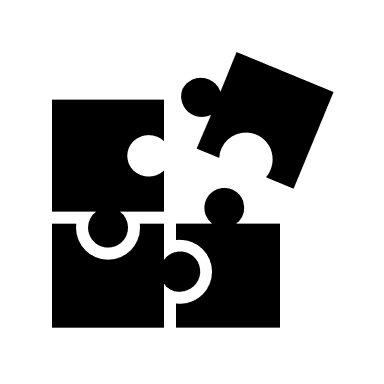 Could the e-title or e-collection require a customer id or code? 
Gale (LOCID), Ebook Central, ProQuest and EBSCOhost (OPID) require customer IDs,  library identifiers and similar settings filled in.
[Speaker Notes: Gee how’d they get confused on that choice? After activating the exact e-collection that matched their purchases, the linking worked. While these e-collections cover mostly the same journals and ebooks, the linking syntax and the library’s IP ranges were tied to a specific e-collection. You may have had the same experience with e-titles like “Science” or “New England Journal of Medicine” that are available from multiple vendors. Be sure you have the correct one for your library’s purchases. Use ISSNs, vendor codes or other customer info if possible. More in a moment.]
Troubleshooting patron reports of e-resources linking problems.
Resource Activation or Collection Description Issues

Date Coverage Issues- the dates available via a particular vendor or that free website have changed. 






Was correct etitle/e-collection set up with required Customer ID/LOCID, OPID, Library id,  etc. done correctly? 

See error messages about “Your library not have access to this content…” or similar.
Could also be error with a paywall coming up for materials library definitely purchased.
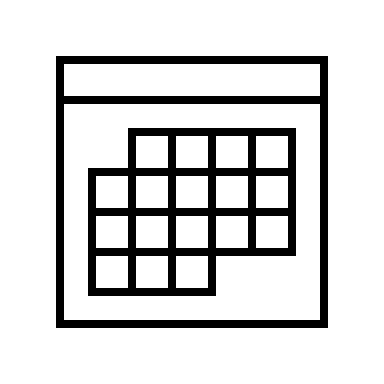 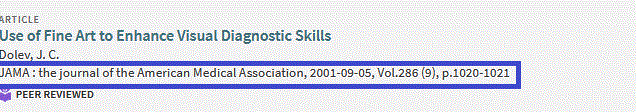 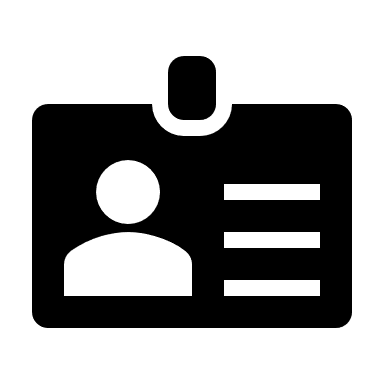 [Speaker Notes: Similarly, the date coverage for periodicals have changed but your KB or ILS are not up to date. Time to edit. Can be for a single title or for entire e-collections, ex. a current file type e-collection that has dates from 2005 to present suddenly has 1995- present due to a KB error.  

And again was activated without proper customer ids. Will show some examples in a few minutes.  Please remind me if I forget to show some examples of customer ids.]
Troubleshooting patron reports of e-resources linking problems.
Resource Activation or Description Issues

Not really OpenAccess- the periodical or ebook is freely available according to your Knowledge Base or Integrated Library System. But your users keep encountering paywalls.
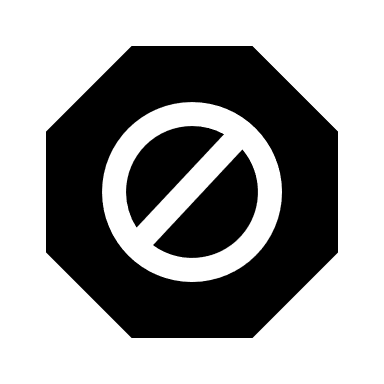 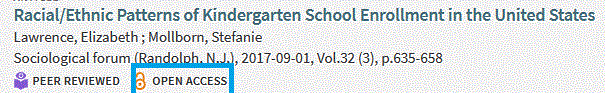 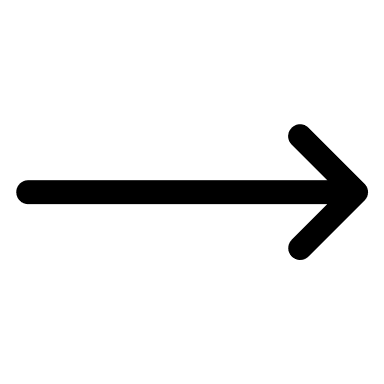 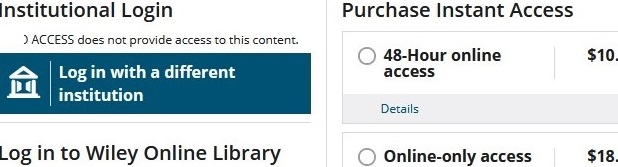 [Speaker Notes: One last resource activation/description issue: it’ not really free or OpenAccess. Happens frequently that what was OpenAccess is no longer so. Or perhaps never was but your knowledge base in your link resolver or ILS says it is. Time to edit or deactivate or possibly delete  depending on what you find at the home page for the publication.  In this example says _Sociological forum_... Raise your virtual  hand if happen to you.]
Troubleshooting patron reports of e-resources linking problems.
Is article Citation accurate? Metadata issues. 

Find a version of the citation in a different e-resource. Compare it to the information from the bad linking citation. Do any of these common metadata citation errors appear?

The journal/periodical is different. 
Does the periodical have different versions/editions? Ex. “New York Times” 
Could numbers have been flipped or typed incorrectly?
Is important information missing like date or ISSN/ISBN?
Is the article very new? 
Goes to journal level not to article because Open Access/Free periodical. 
No full text for just this article. Examples: “New Yorker” articles or Supplement not in aggregator full text.
Multiple articles on same page or very short articles grouped on same virtual page.
[Speaker Notes: Final area to examine are the citation just isn’t right, something’s off with this reference’s metadata. 
Look up the article or ebook/monographic citation in a different index or Google Scholar or  Web of Science or a publisher’s website or what ever is available. Compare with the dud linking citation. Any of these errors? 
Let me show you some examples of these common metadata snafus. Show Business Week example and others at 
https://www.carli.illinois.edu/products-services/i-share/electronic-res-man/primove-broken-links  , see section “Outside Citation Data Issues
“.  In short the old “Garbage in, Garbage out” still applies.]
Troubleshooting patron reports of e-resources linking problems.
System builds an OpenURL/ Context Object, etc. *** 
OpenURL construction quite complicated building on citation/metadata elements like ISSN/ISBN, title, author, date, pages, etc.
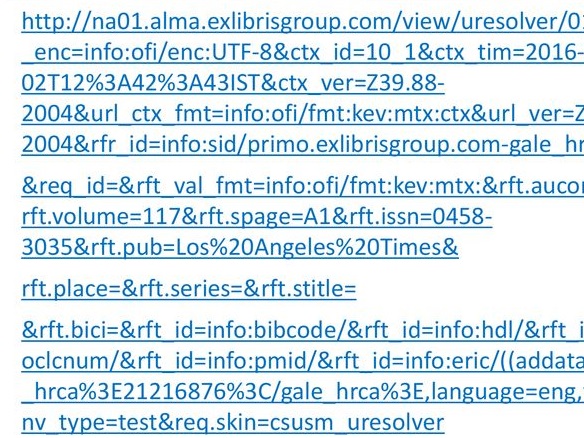 Error messages from citation issues: 
404 Not found  or other “/pageNotFound” responses.

“No exact match in our database.  But based on the elements we could match, we have returned the following results...“

Or taken to a “Search this journal or vendor…” type page
[Speaker Notes: Why do these citation errors impact linking so much? Here’s a partial example Open URL. See how faulty metadata could lead to a “not found” 404 type message. If numbers flipped or just inaccurate, link won’t lead to anything.  Or in some cases will take you to the journal level but not to the article. Or for ebooks and streaming media, to a search this vendor’s offerings type web page.]
Wrap up & Questions
Topics and Resources for Further Learning 

Advanced investigations: Getting OpenURL details and/or “CTO” or similar “under the hood” info.

Introduction to OpenURL – see NISO or other web pages from DOI org or similar orgs. 

CARLI Web Page on troubleshooting-https://www.carli.illinois.edu/products-services/i-share/electronic-res-man/primove-broken-links  

Cultivate good working relationships with your campus IT, registrar and ID offices.
[Speaker Notes: We could easily do an advanced version of this presentation on how to get more OpenURL details, how to see the underlying data from what Alma calls “context objects” use in the linking. Here’s link to the CARLI web page I showed you during the faulty metadata examples. 
Also I urge you to dig a little into what OpenURL is see…
And get to know your campus allies in Info technology, id or single sign on offices,  registrar or HR or other ways to check on on/off campus access issues. 
Would you like an advanced edition of this presentation?]
Wrap up & Questions
How did we do on these learning Goals ?
Recognize typical e-resources linking problems
Know how to start investigating 
Familiar with tips for solving issues with
Authentication & Proxying
Resource Activation
Citation/Metadata

Time for your Questions and Examples?
Want an advanced version of session?  

Denise Green, dgree1@uillinois.edu